78F with 4 mo hx of painful growing lump in calf.
No antecedent trauma or prior surgery.  
Patient “refuses” to have MRI….
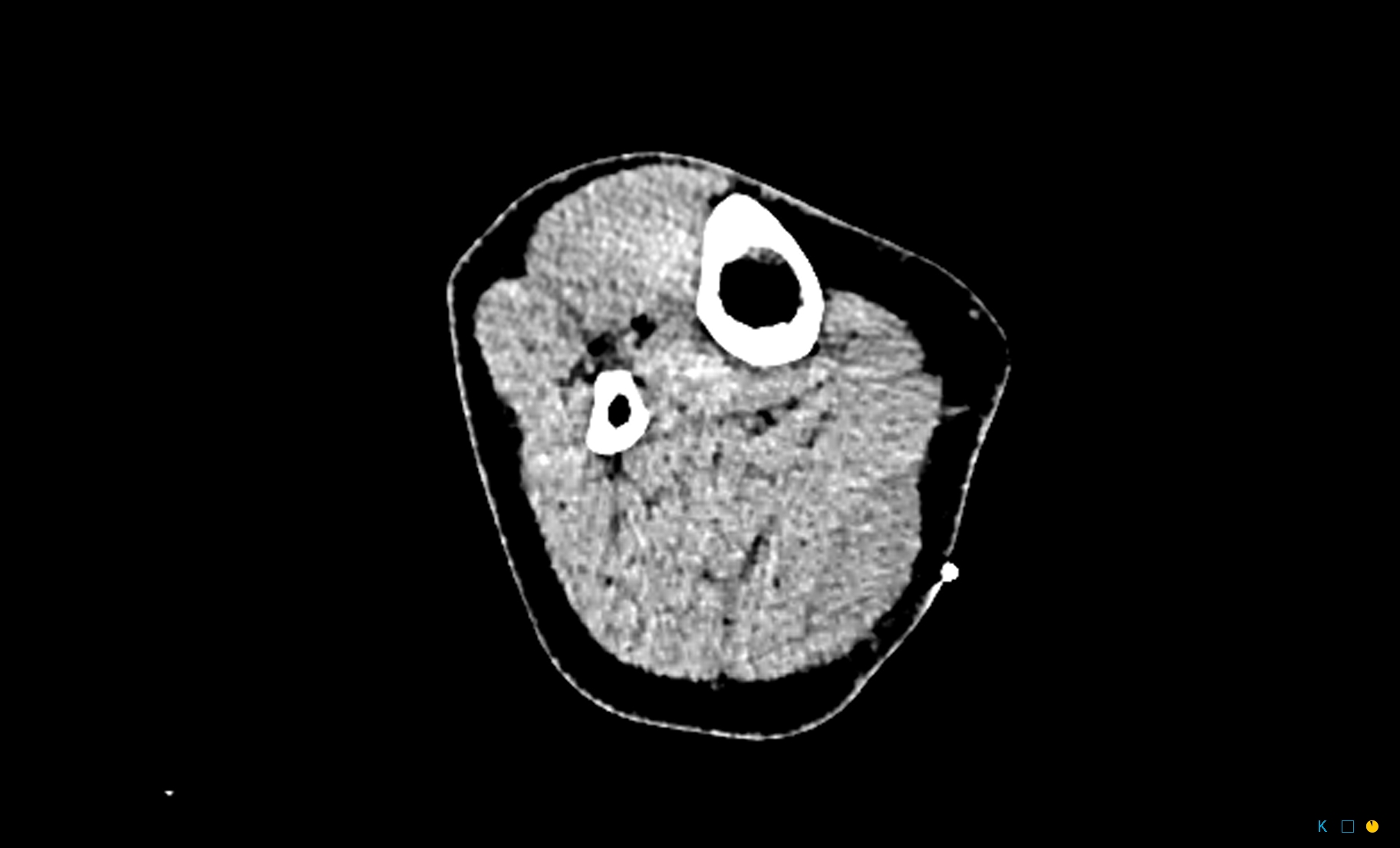 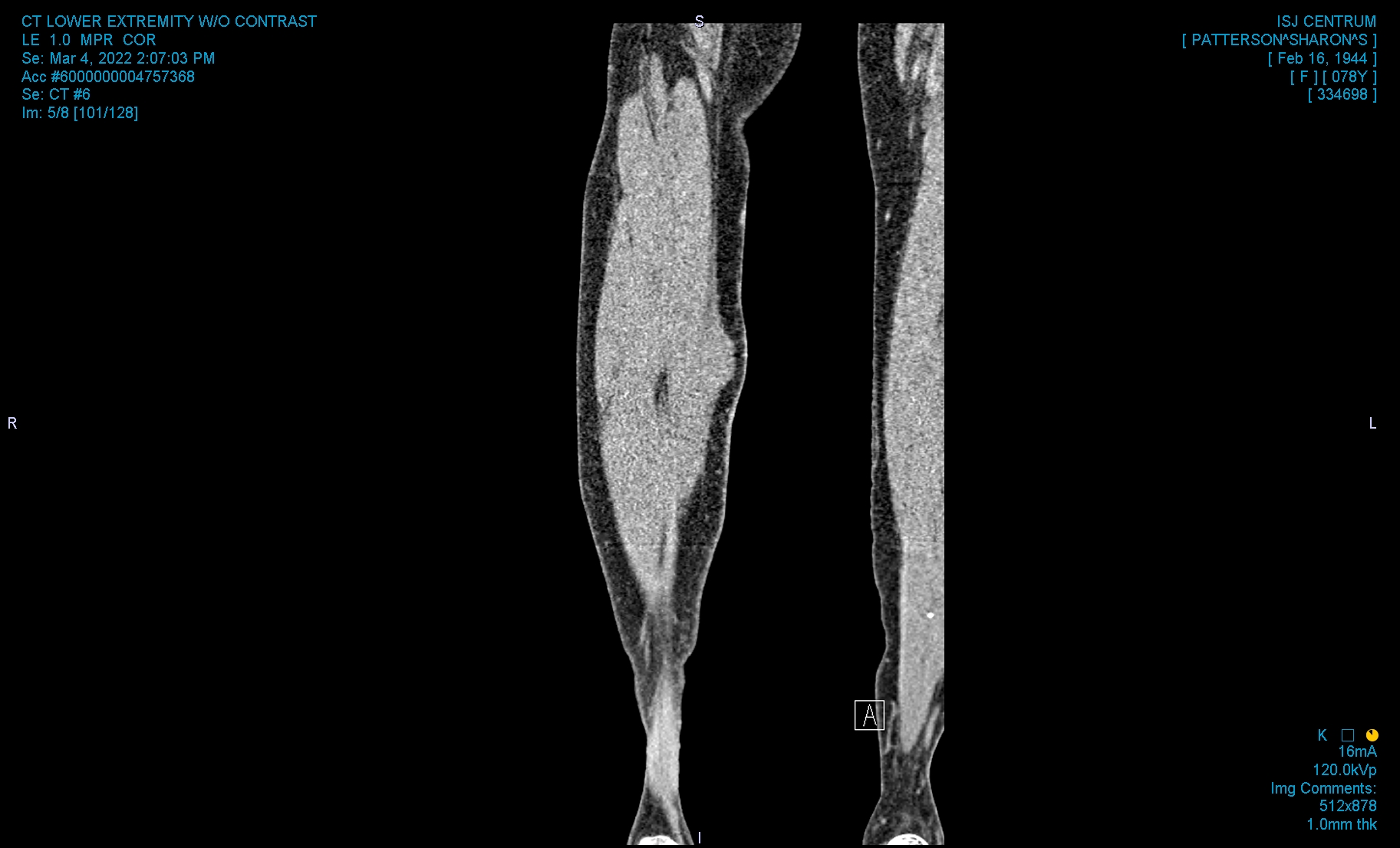 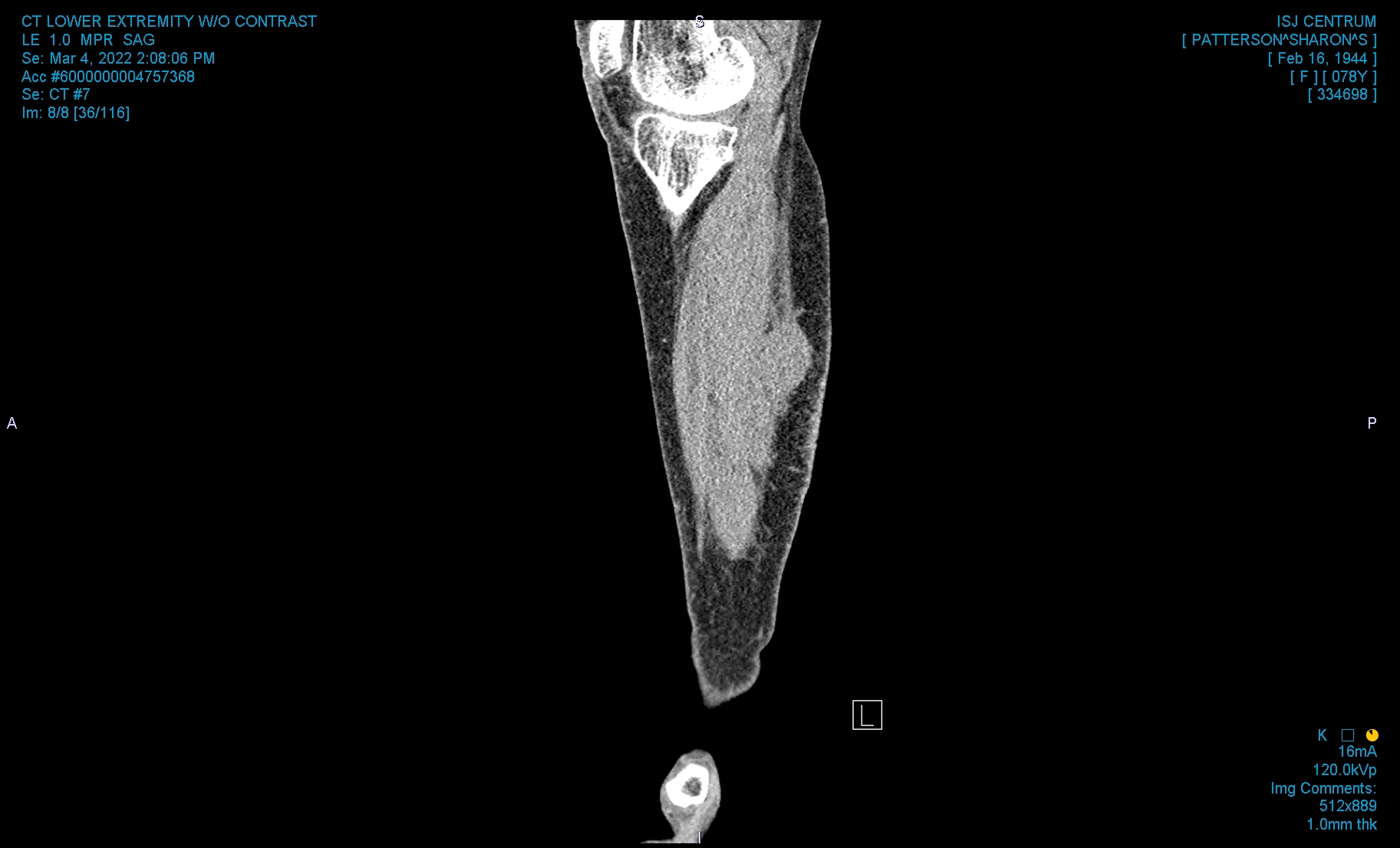 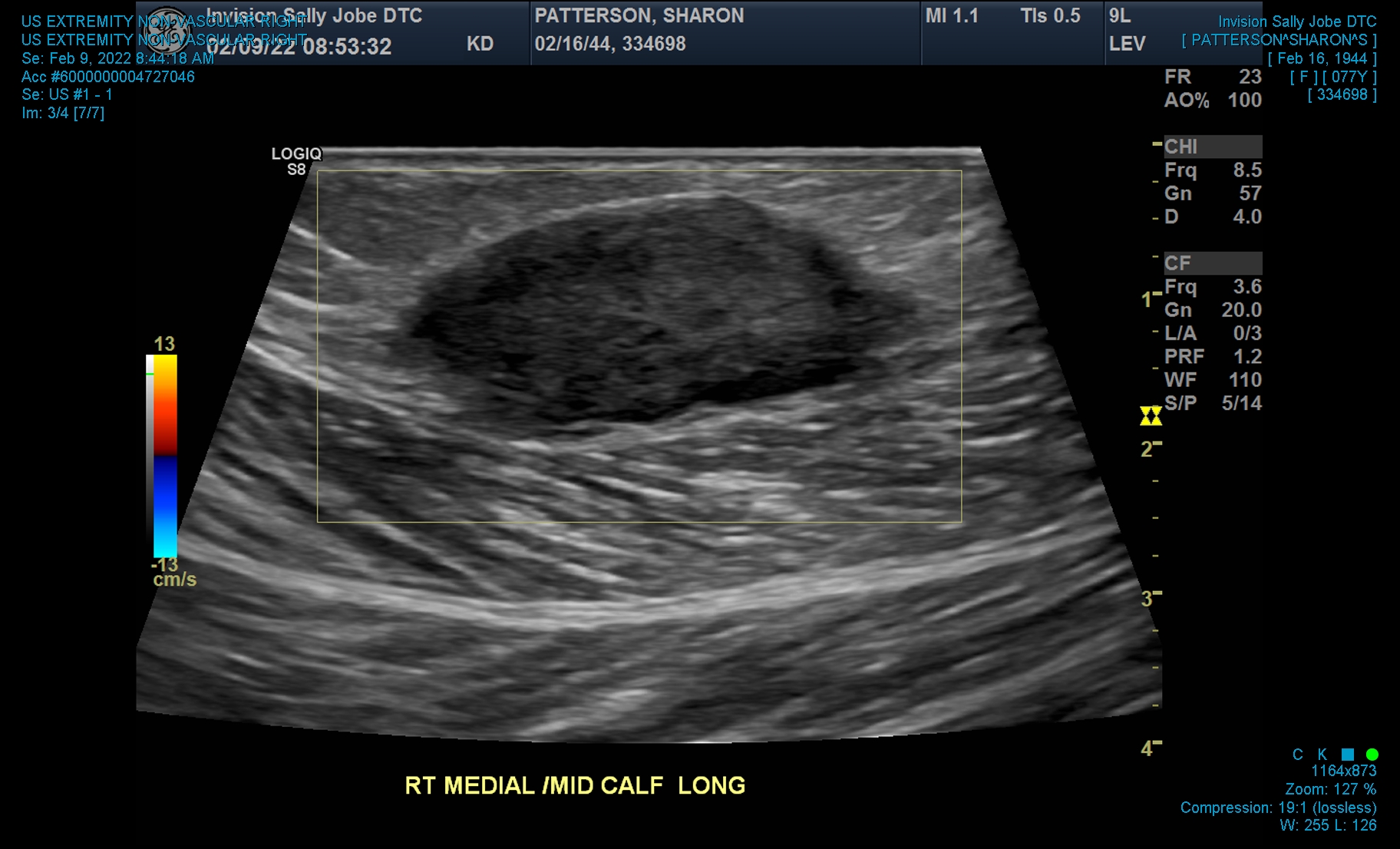 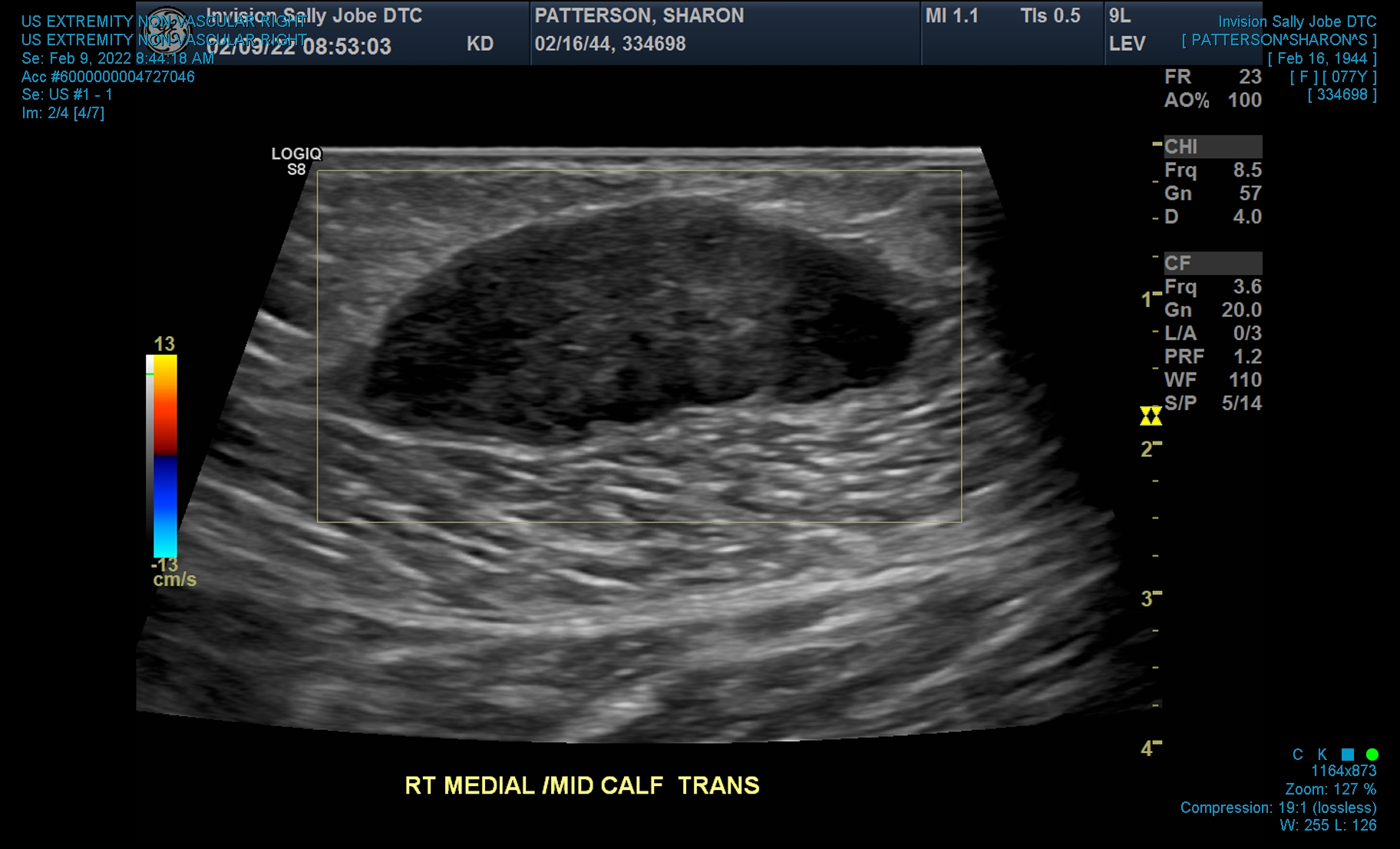 I thought “this looks pretty nonthreatening.  Avascular on US, lenticular, maybe based in fascia.  Could be hematoma, could be fibroma, less likely PNST.  But I wonder why no MRI?”
So I called tumor surgeon who ordered CT to ask why he didn’t get MR.  He said,“Because she REFUSES to have an MRI.  And because I already needled it, and the path came back……
High-grade pleomorphic sarcoma.  I’m resecting it next week.”
YIKES.